What a difference a decade makesMark Carney, Chair of the Financial Stability Board
Washington 2008: G20 policies to fix the fault lines
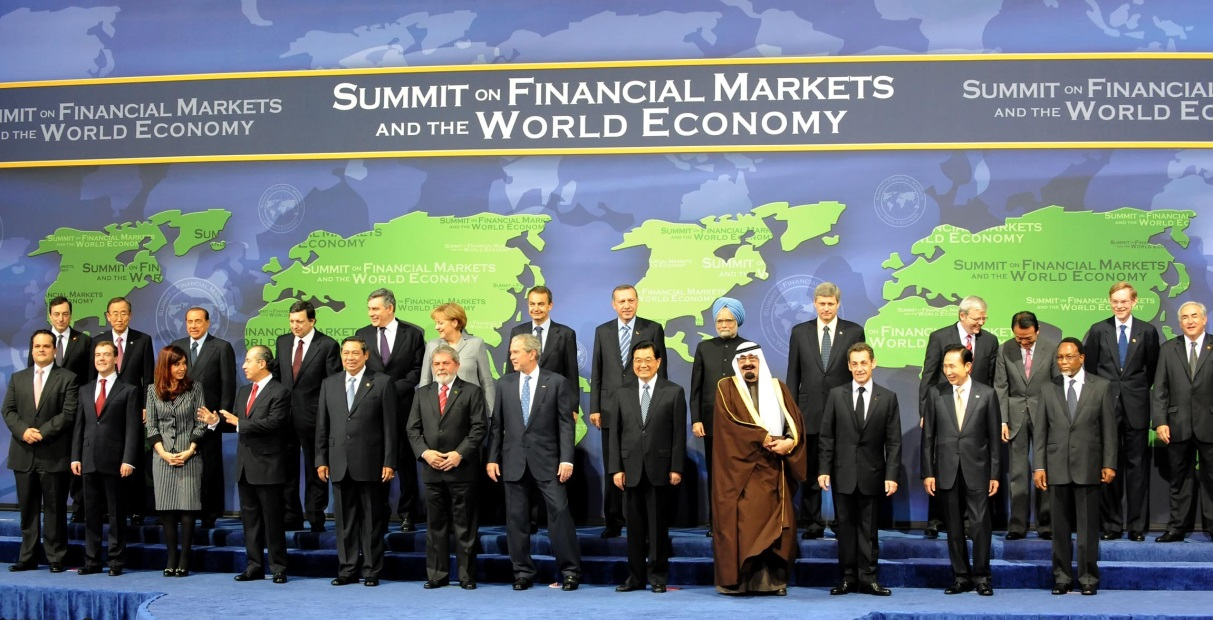 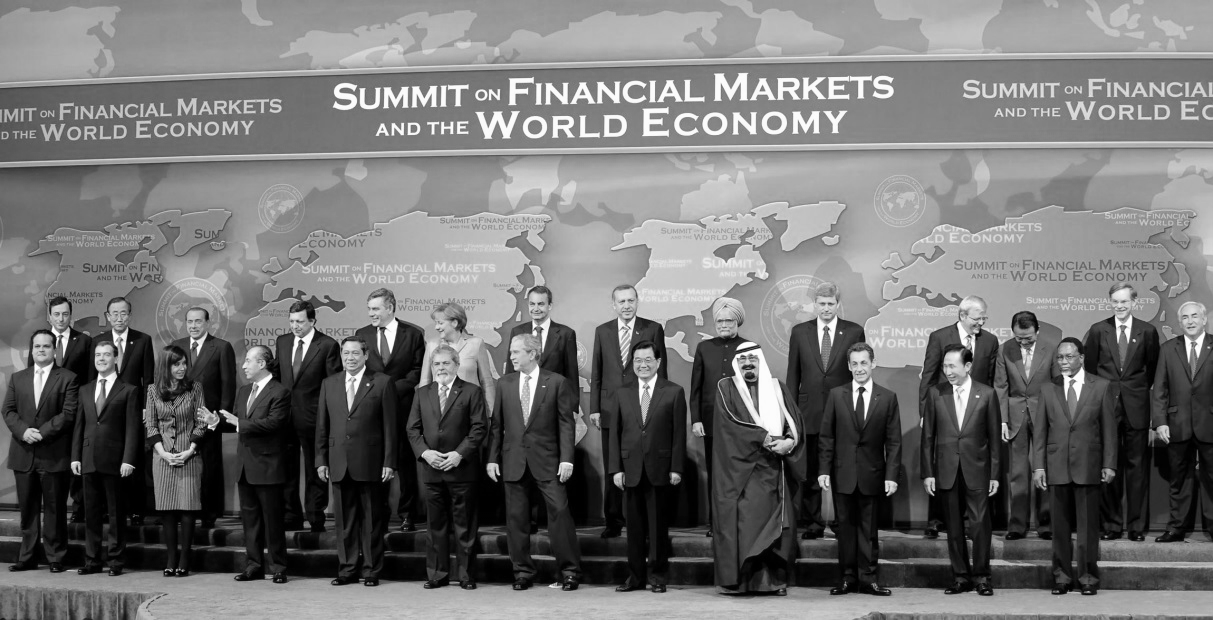 Washington 2008: G20 policies to fix the fault lines
Resilient banks
Higher buffers, capital and liquidity
Lower leverage
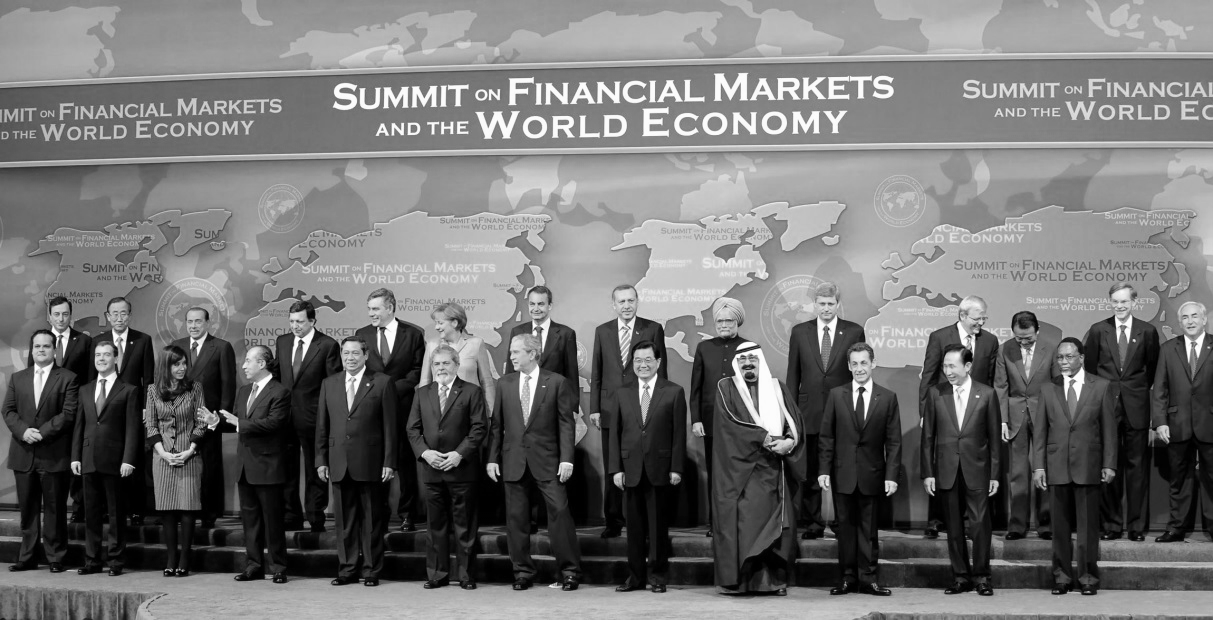 Washington 2008: G20 policies to fix the fault lines
Ending too big to fail
Higher loss absorbency
Effective resolution regimes
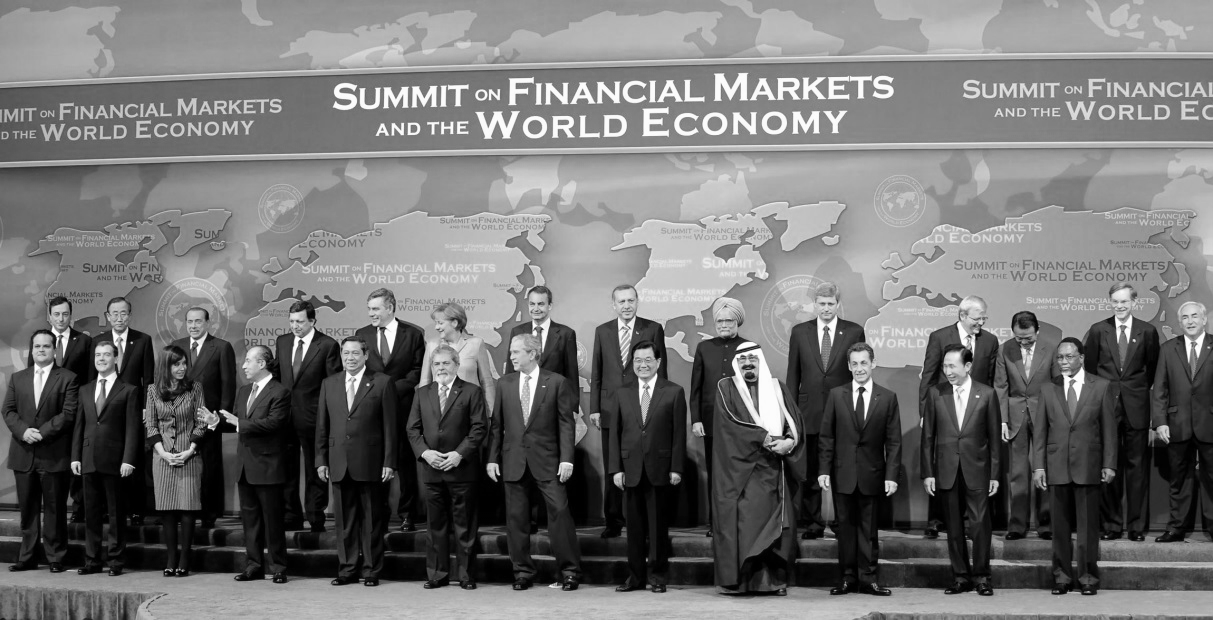 Building resilience
Washington 2008: G20 policies to fix the fault lines
Shadow banking
System-wide monitoring
Strengthen oversight and regulation
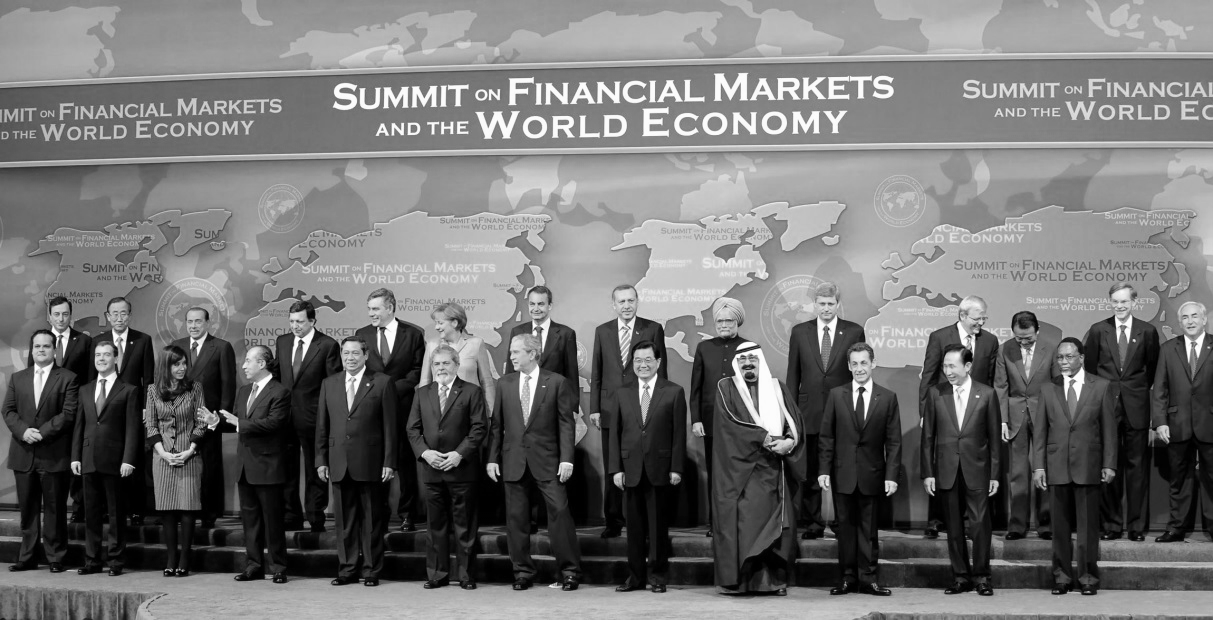 Building resilience
Ending too big to fail
Washington 2008: G20 policies to fix the fault lines
Central counterparty clearing
Makingderivativessafer
Margin requirements
Trade repository reporting of OTC derivatives
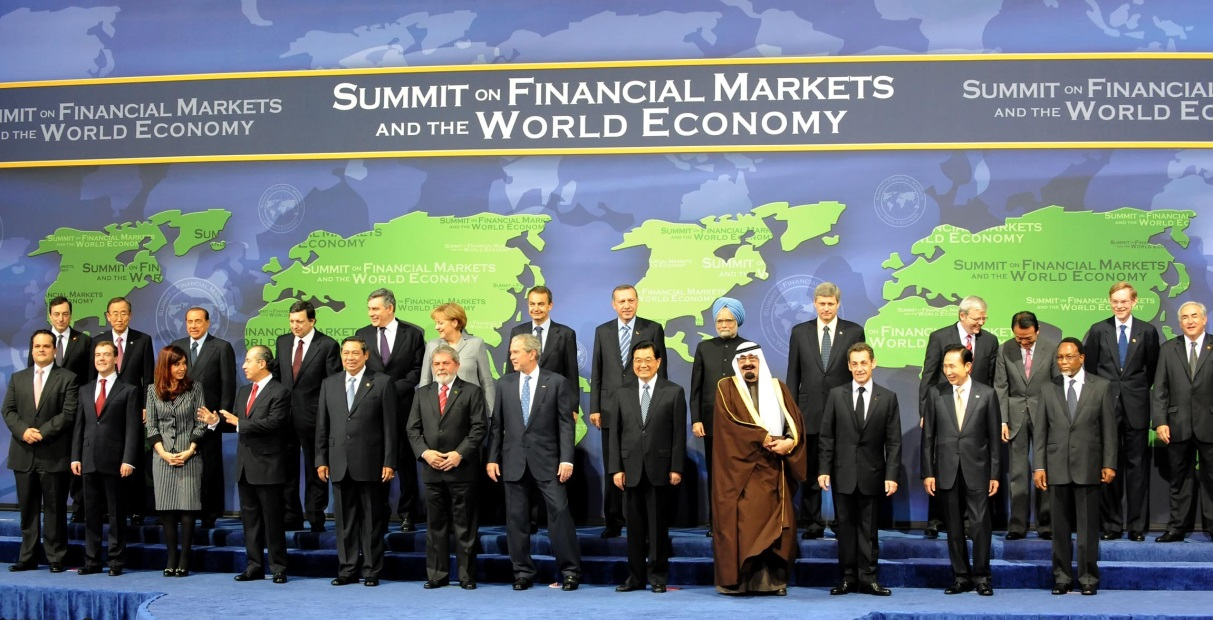 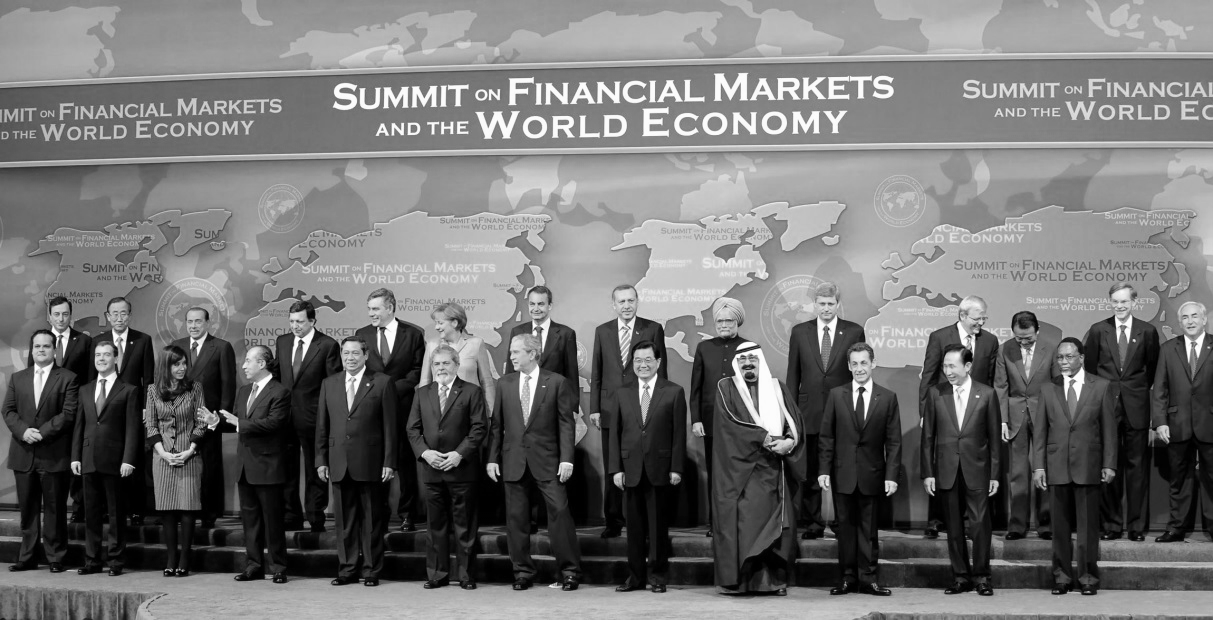 Ending too big to fail
Shadow banking
Building resilience
Financial system resilient despite uncertainty
Safer: Banks have substantially more capital…
Safer: Trading and short-term funding slashed
Short-term wholesale funding, % of total
Simpler: shadow banking to market-based finance
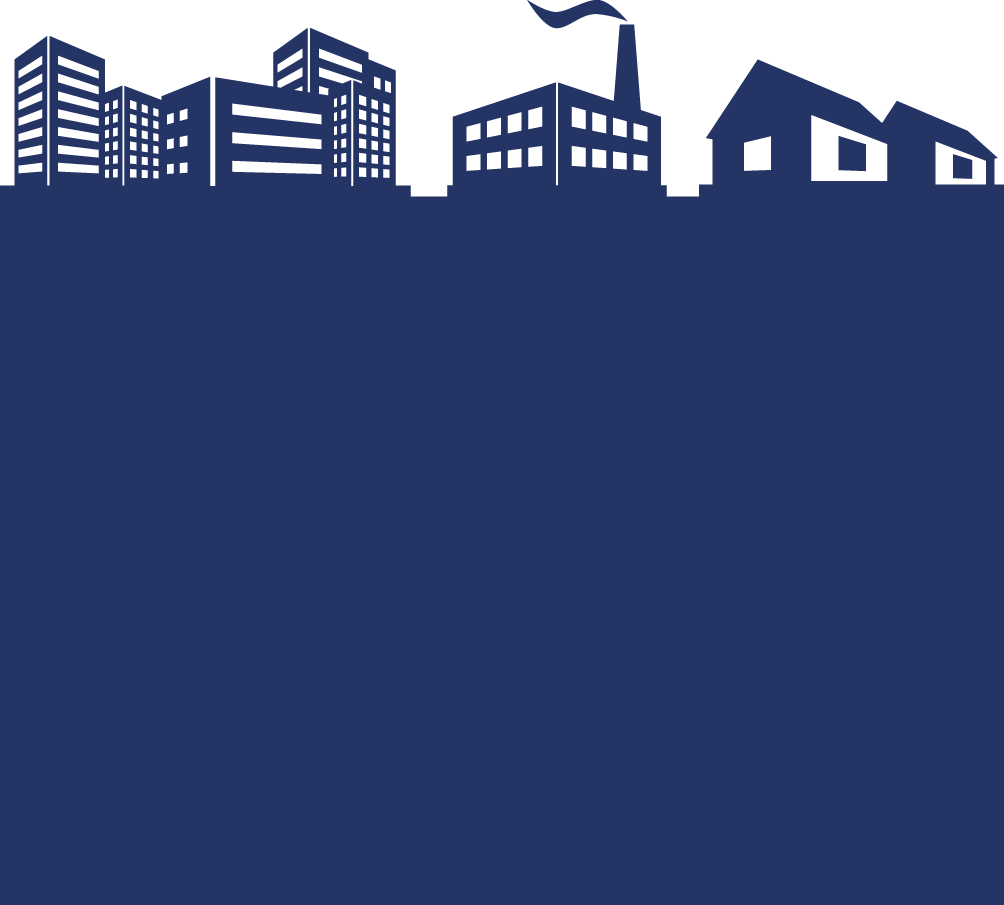 Banks
$86 trn
Non-banks
(incl. pension funds, insurers)

$102 trn
Financial system assets, 2007
Real economy
of which: 
Shadow Banking 
$29 trn
Simpler: shadow banking to market-based finance
$ trillions*
Shadow banking
(limited regulatory oversight)
35
30
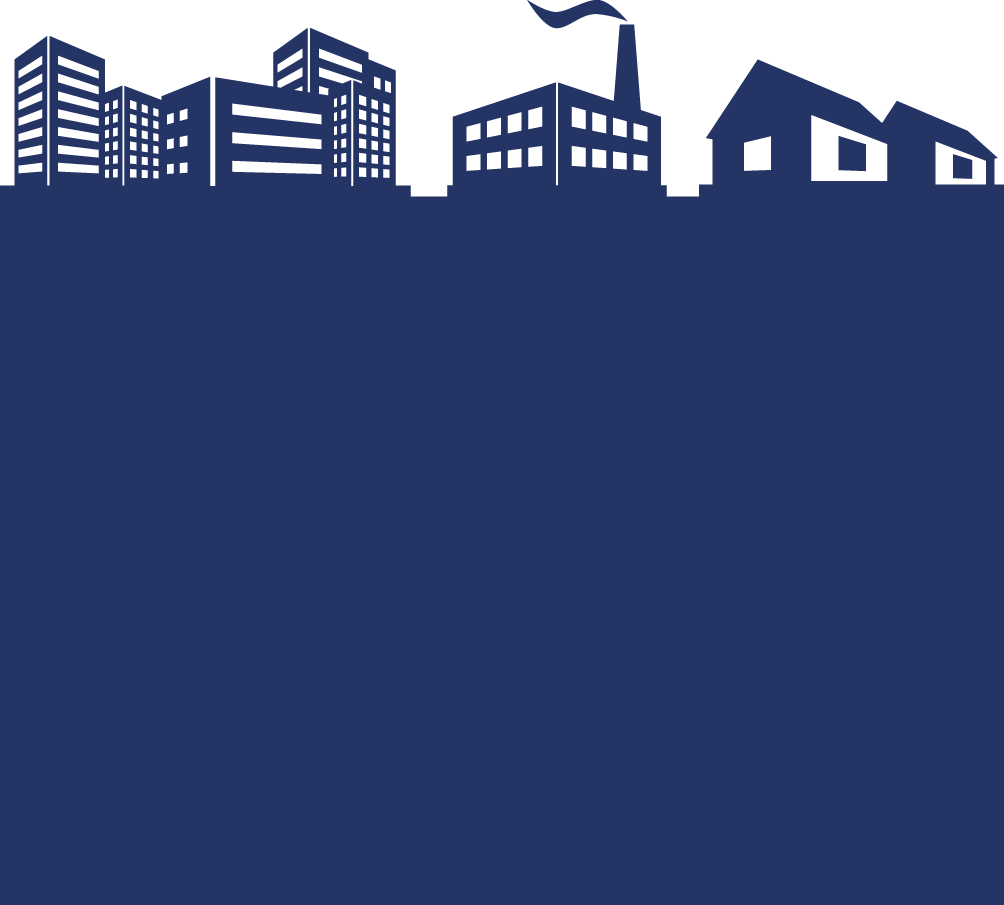 25
20
15
of which: 
Shadow Banking 
$29 trn
10
Banks
$86 trn
Non-banks
(incl. pension funds, insurers)

$102 trn
Financial system assets, 2007
Real economy
5
0
* FSB Global Shadow Banking Monitoring Report 2016
Simpler: shadow banking to market-based finance
$ trillions*
Shadow banking
(limited regulatory oversight)
Resilient market-based finance (comprehensive policies for transparency and resilience)
35
30
25
Shadow banking at risk of sudden stops in times of stress
Financial stability risks addressed
- FSB asset management    recommendations  
- MMF reforms (notably EU, US) 
20
15
10
‘Toxic’ shadow banking
Financial stability risks addressed
- Securitsation reforms  
- Market intermediation reforms 
5
0
2007
2015
* FSB Global Shadow Banking Monitoring Report 2016
Simpler: benefits of central clearing
GBP 6 Month LIBOR trades, February 2017
Trades without clearing
Cleared trades
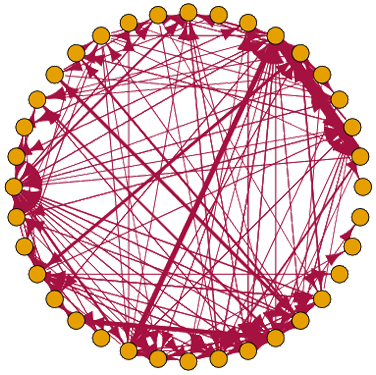 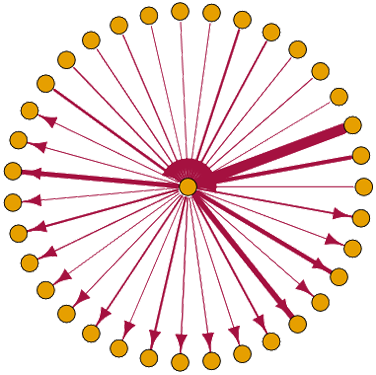 FSB roadmap is turning shadow banking into resilient-market based finance
Mitigate risks in banks’ interactions with shadow banking entities
Reduce the susceptibility of money market funds (MMFs) to ‘runs’
Improve transparency and align the incentives in securitisation
Dampen pro-cyclicality in securities financing transactions
Assess and mitigate financial stability risks posed by other shadow banking entities and activities
Building more sustainable sources of non-bank financing for the real economy
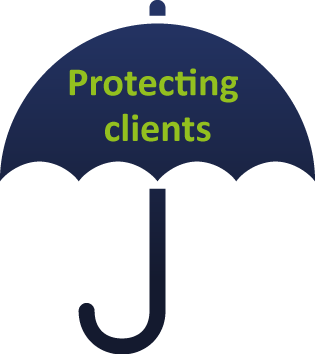 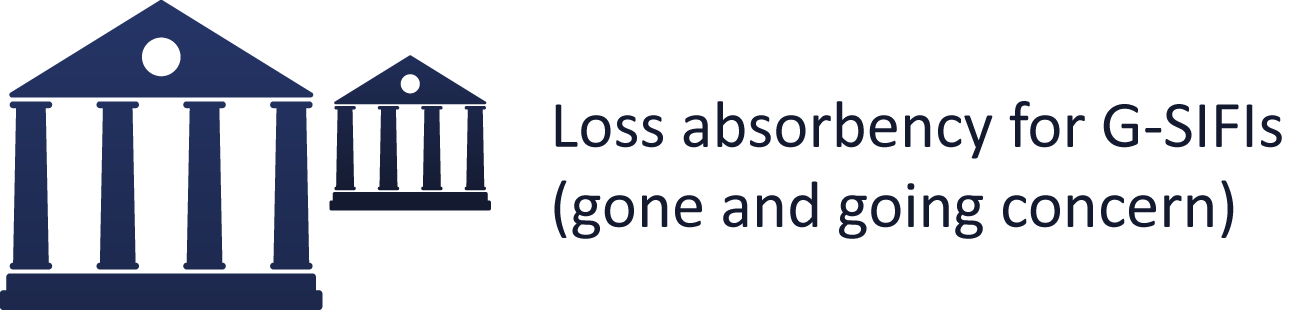 Resolution regimes, living wills, gone concern loss absorbency
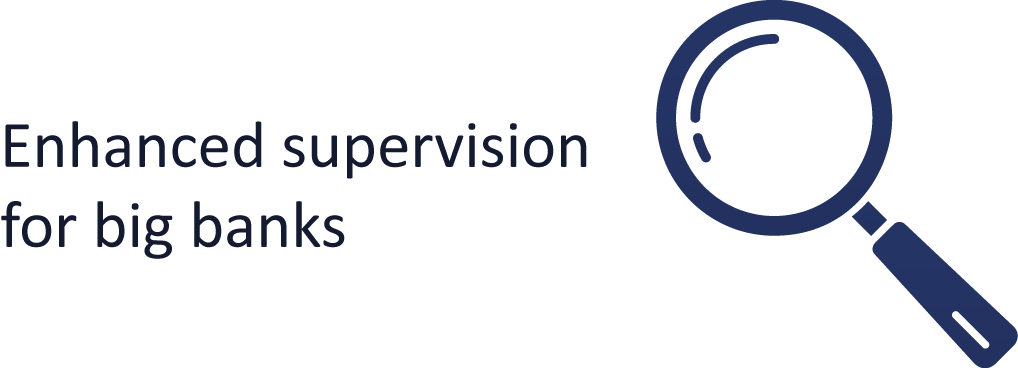 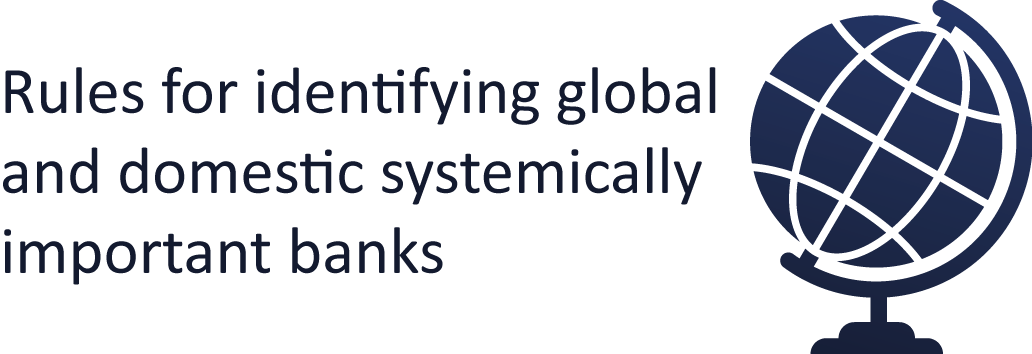 Closer supervision
Identify most systemic banks
Extra capital to reduce probability of future bailouts
Fairer: Ending too-big-to-fail
Fairer: Markets no longer banking on bail out….
Too big to fail subsidy reflected in rating
6
Peak ratings uplift
Current ratings uplift
5
4
3
2
1
0
UK
Germany
France
Switzerland
US
Full, timely and consistent implementation
III. Shadow banking into market-based finance
I. Creating resilient banks
Valuation rules
Risk-based capital
Liquidity
Liquidity (LCR)
Stable NAV rules
Leverage ratio
II. Ending too big to fail
IV. Making derivatives markets safer
Resolution powers
Trade repositories
Central clearing
Recovery planning
Exchange trading
Resolution planning
Margin rules
Final rule or draft regulation published
Draft regulation not published
Final rule in force
Not applicable
Working together to take full advantage
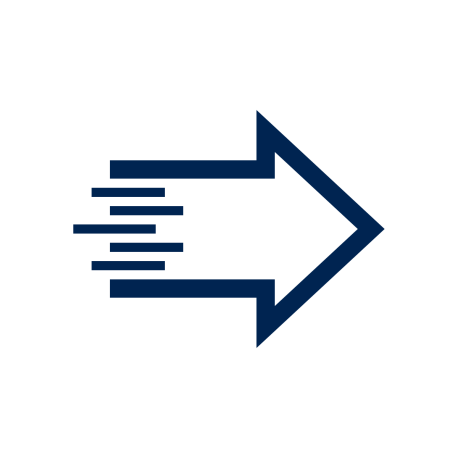 Dynamic implementation
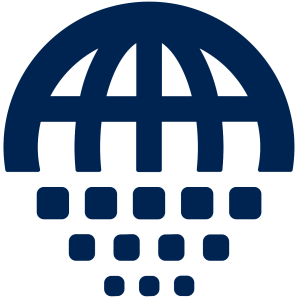 Resisting fragmentation
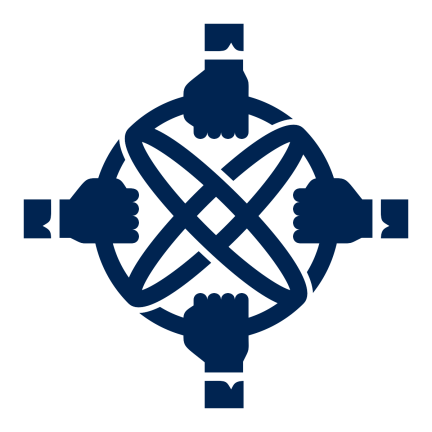 Working together to take full advantage of progress